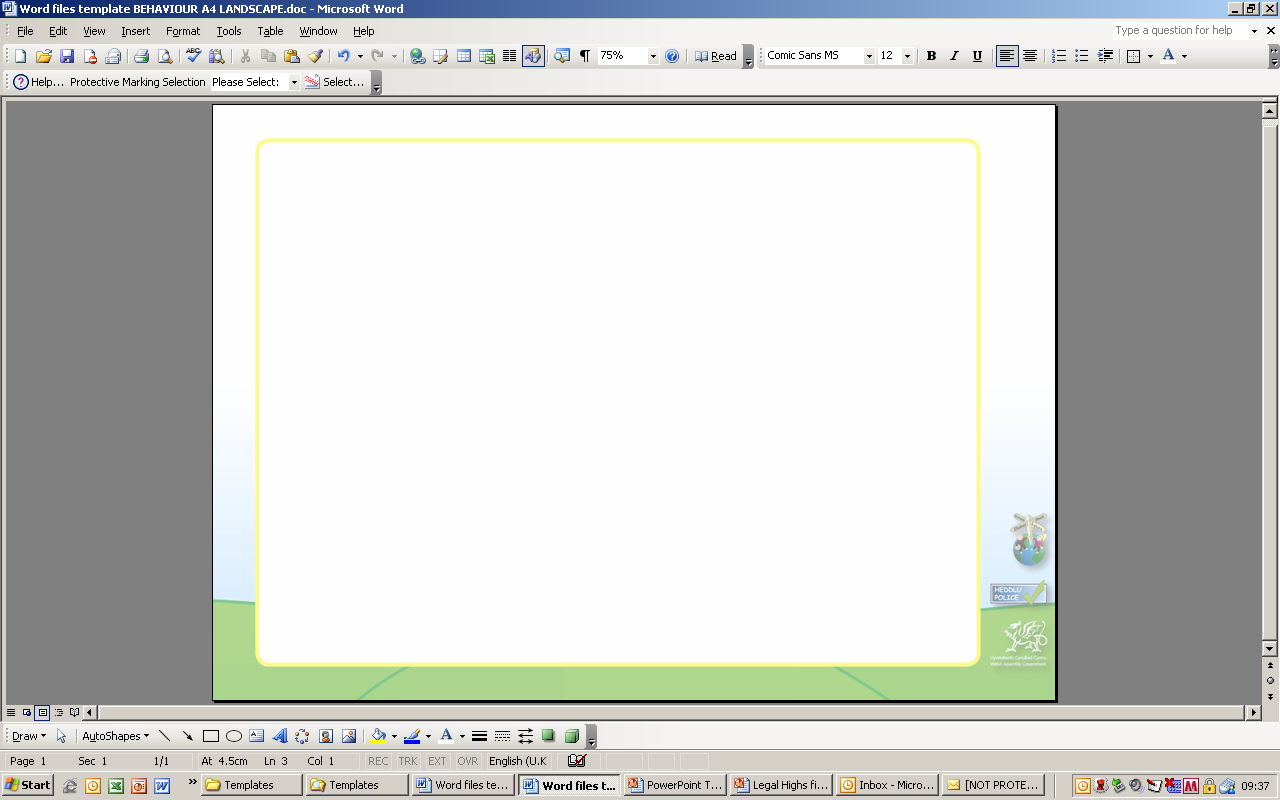 Bwlio
Rôl y gwyliwr
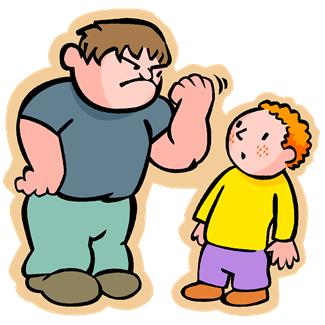 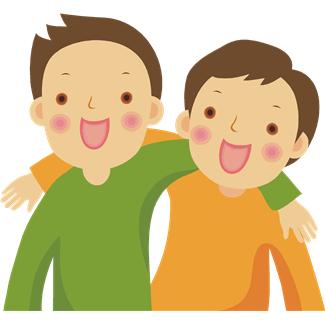 Gwaithgaredd 4
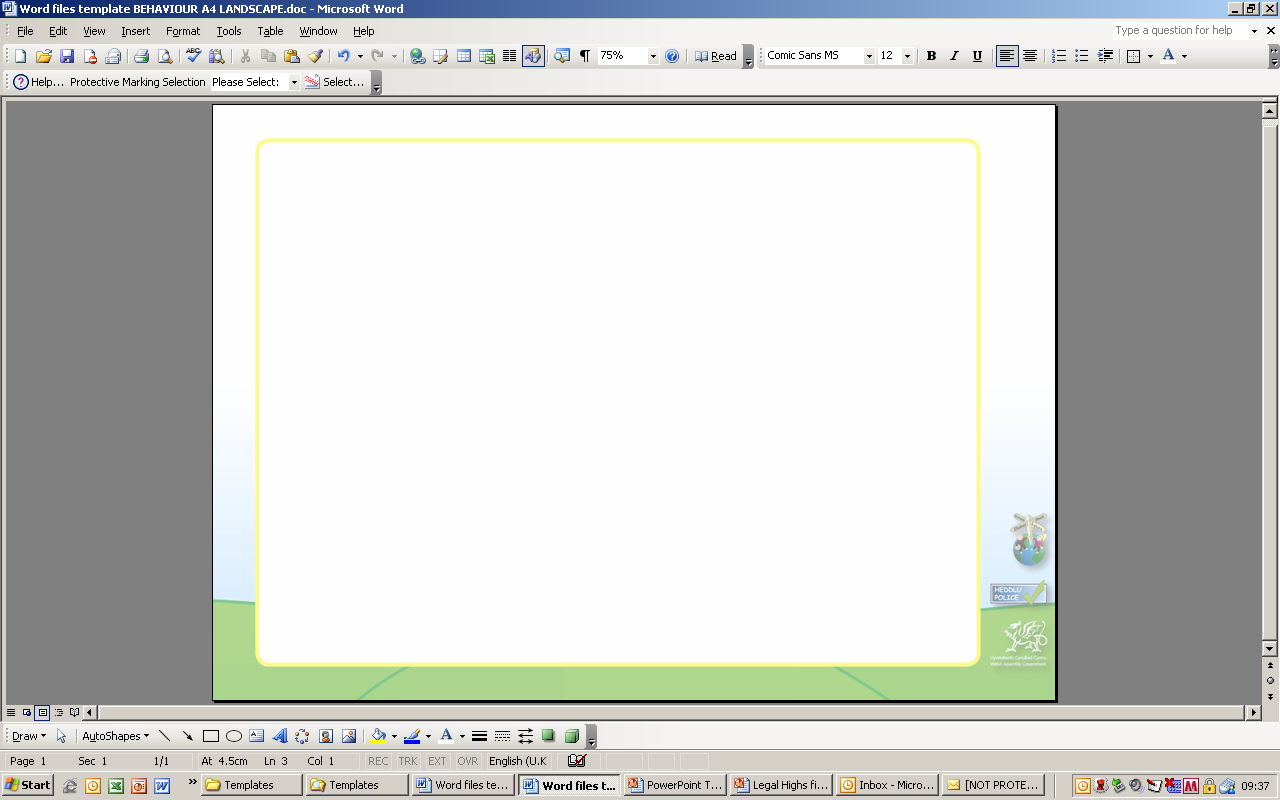 Bwlio yw pan fydd rhywun, yn fwriadol, yn eich brifio, eich bygwth neu’n eich dychryn yn rheolaidd
Beth yw bwlio?
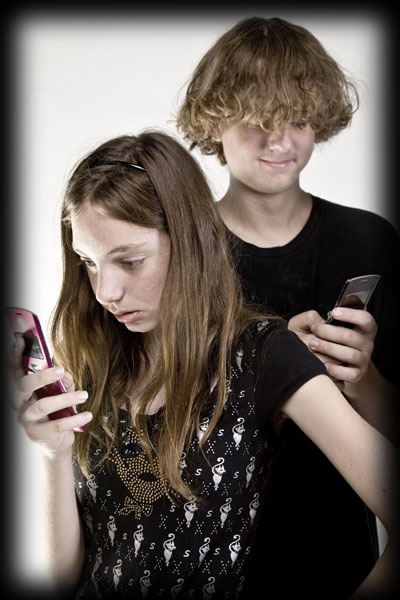 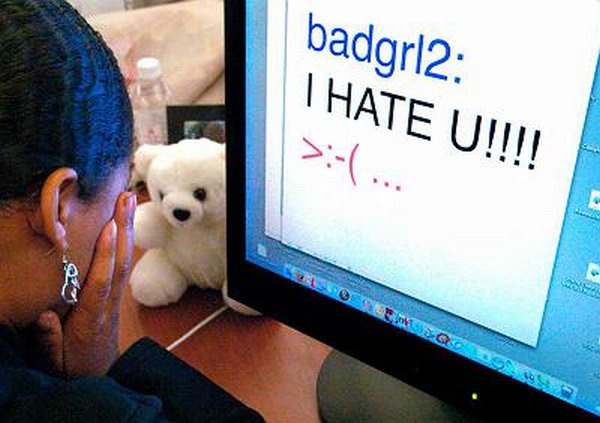 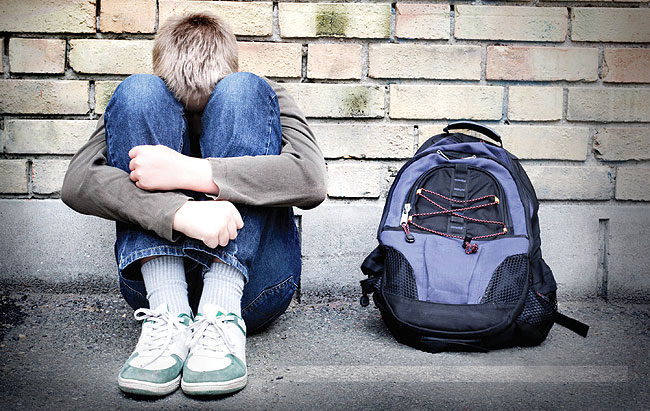 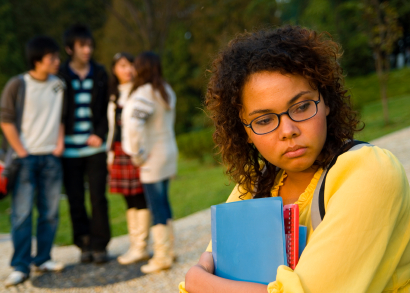 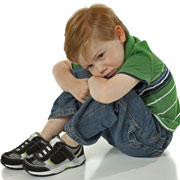 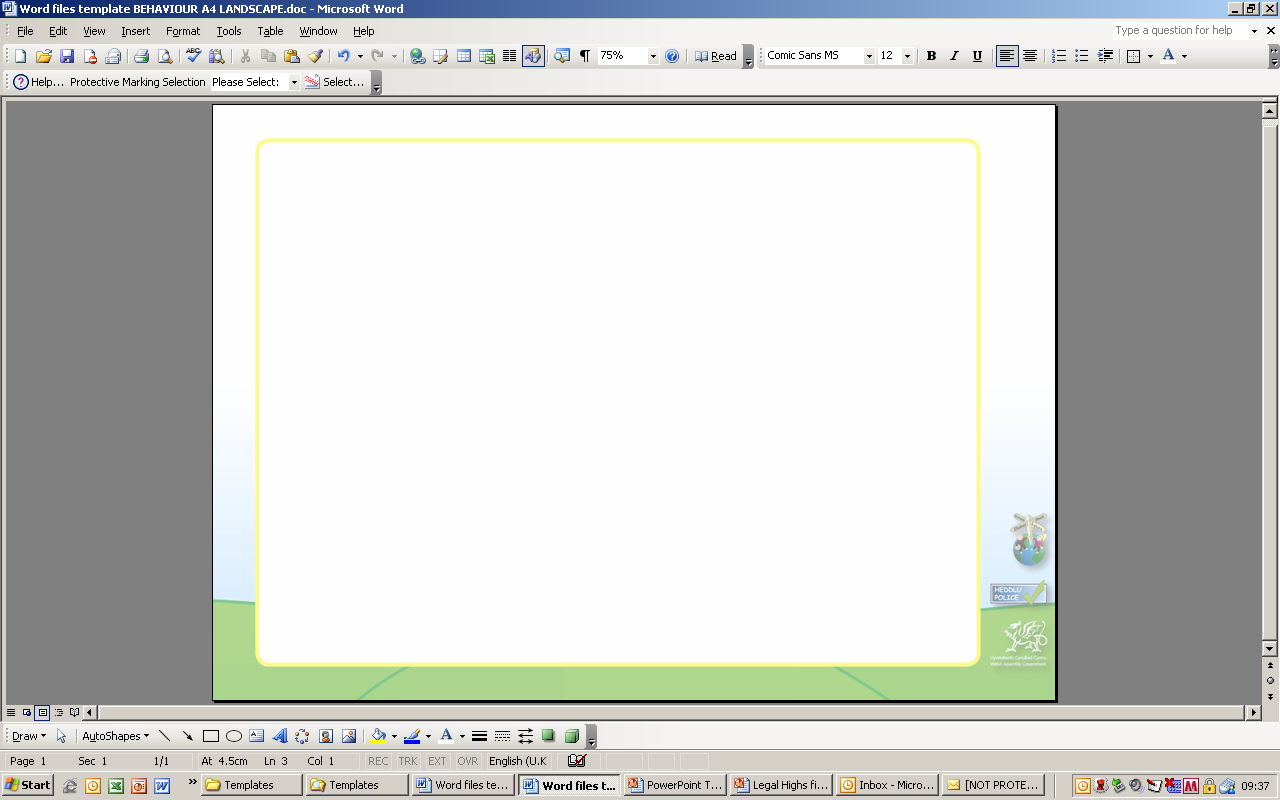 Pa fath o fwlio wyddoch 
chi amdanynt?
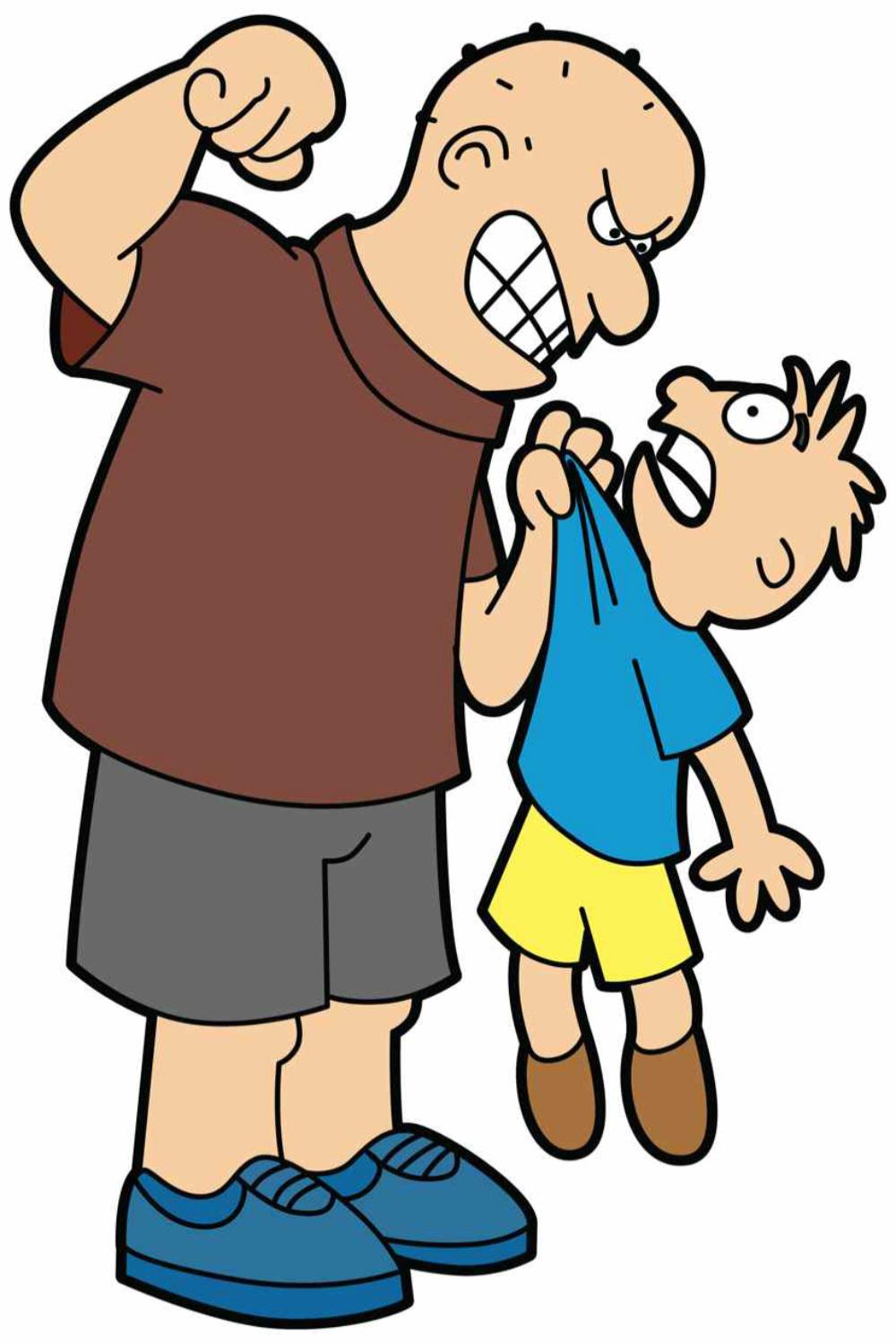 brifo rhywun
galw enwau
cael eich gadael allan
dwyn arian neu pethau rhywun
gwneud arwyddion
bwlio seibr
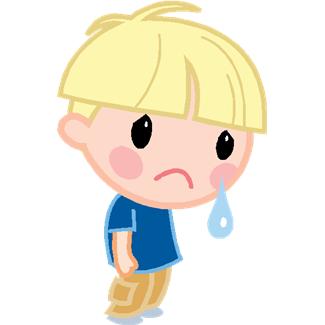 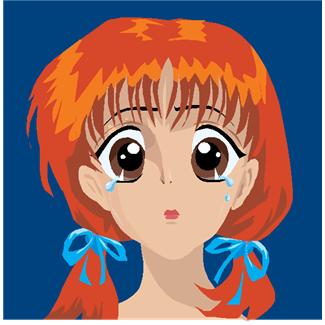 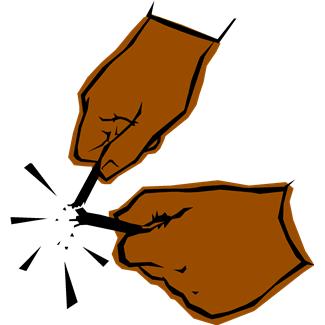 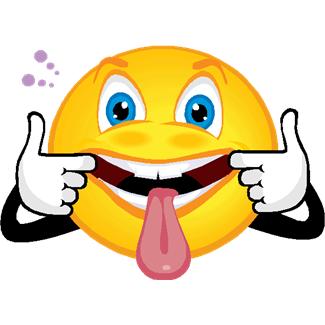 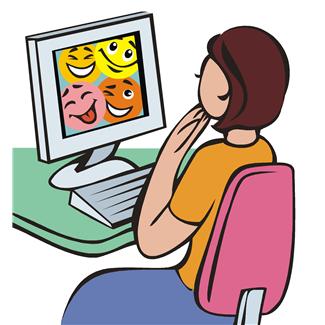 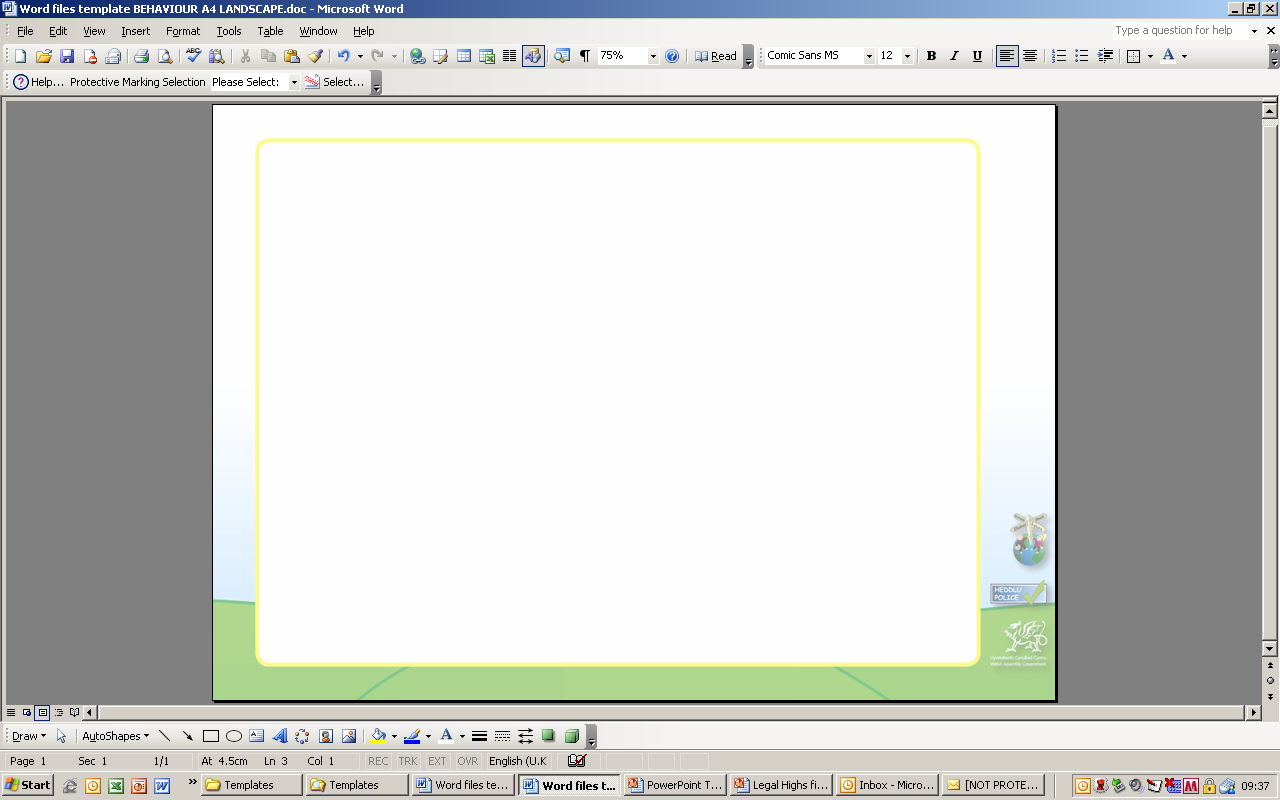 Beth yw gwyliwr
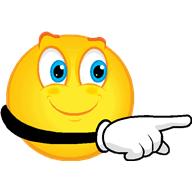 edrychwr
tyst
arsyllyd
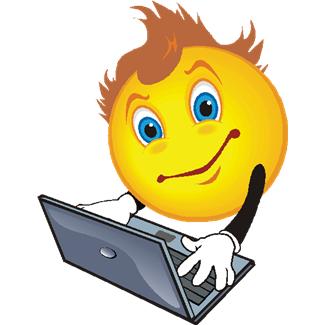 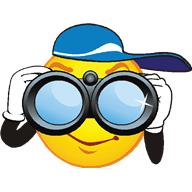 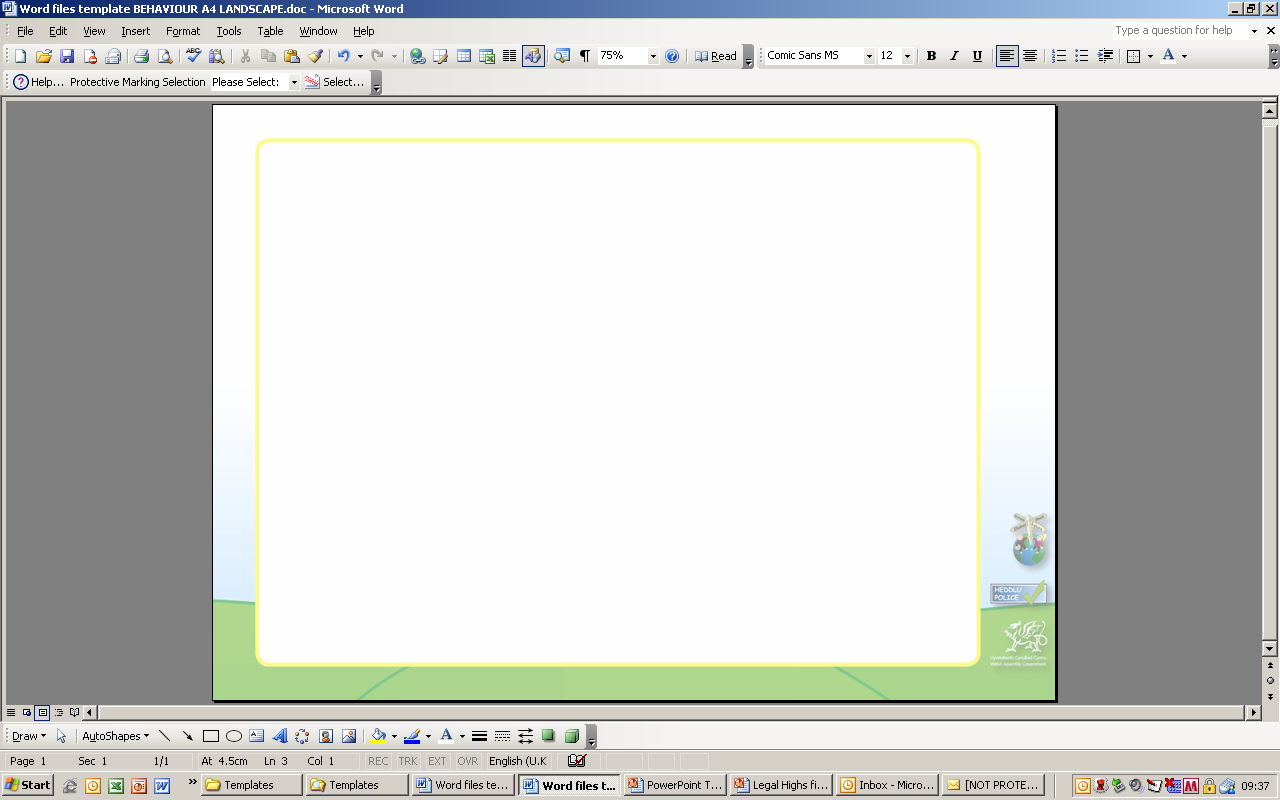 Fyddech ch'in helpu?
Mewn parau, siaradwch am pryd 
y byddech a phryd na fyddech yn 
helpu rhywun sy'n cael ei fwlio
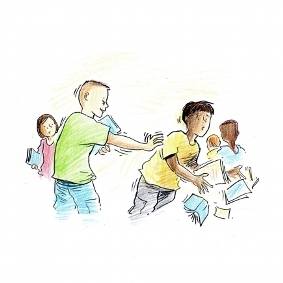 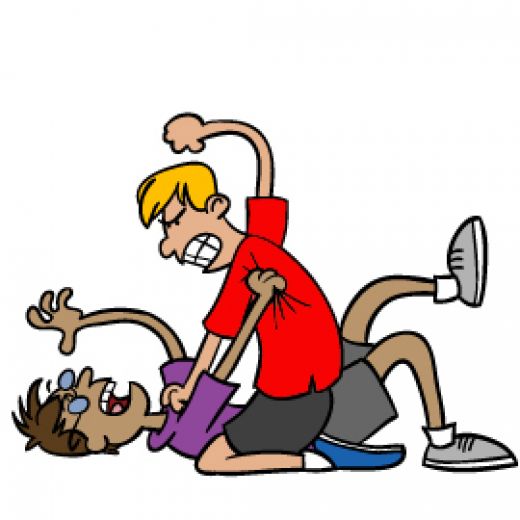 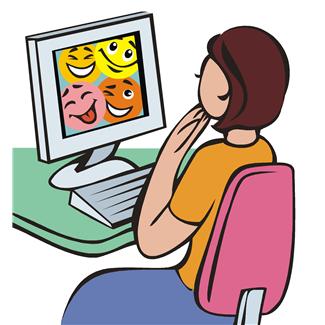 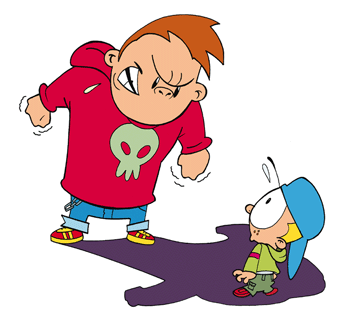 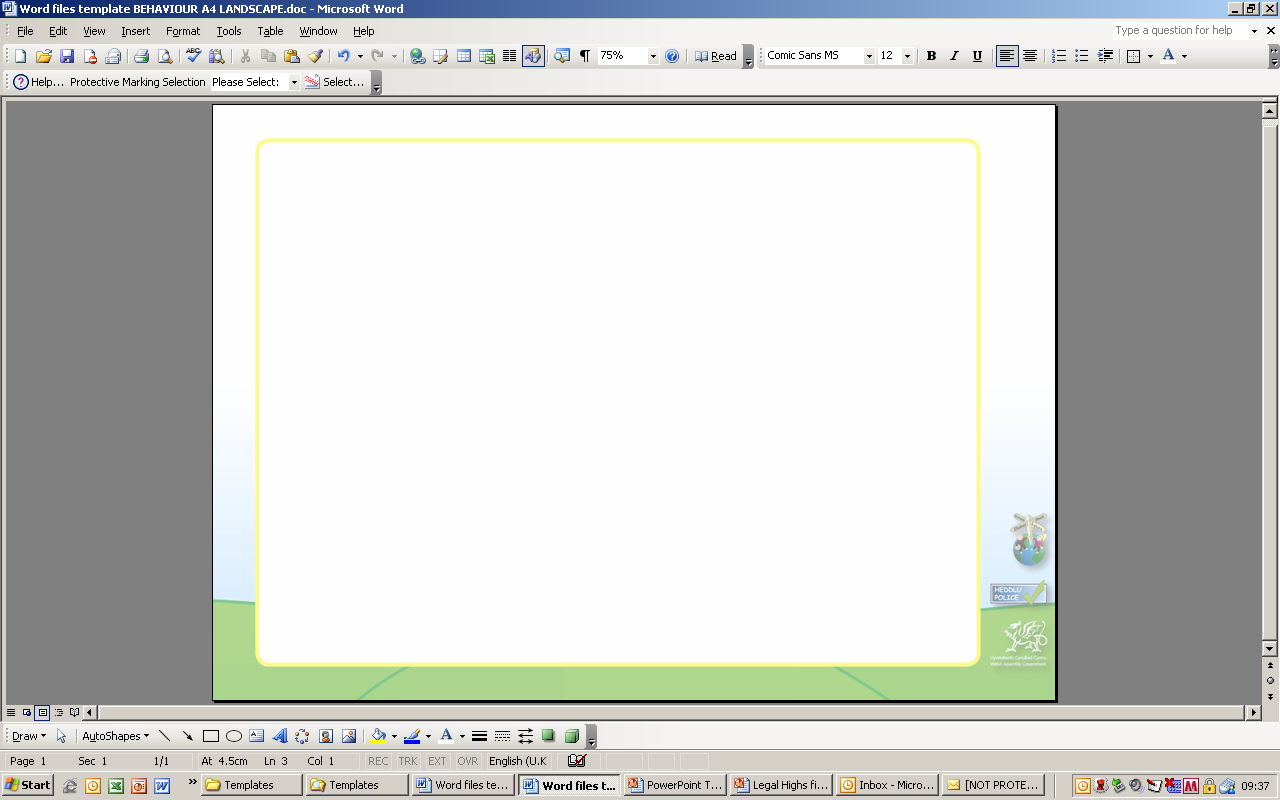 Allwch chi orffen y brawddegau?
Byddwn i ddim yn helpu rhywun sy’n cael ei fwlio…
Byddwn i’n helpu rhywun sy’n cael ei fwlio os …
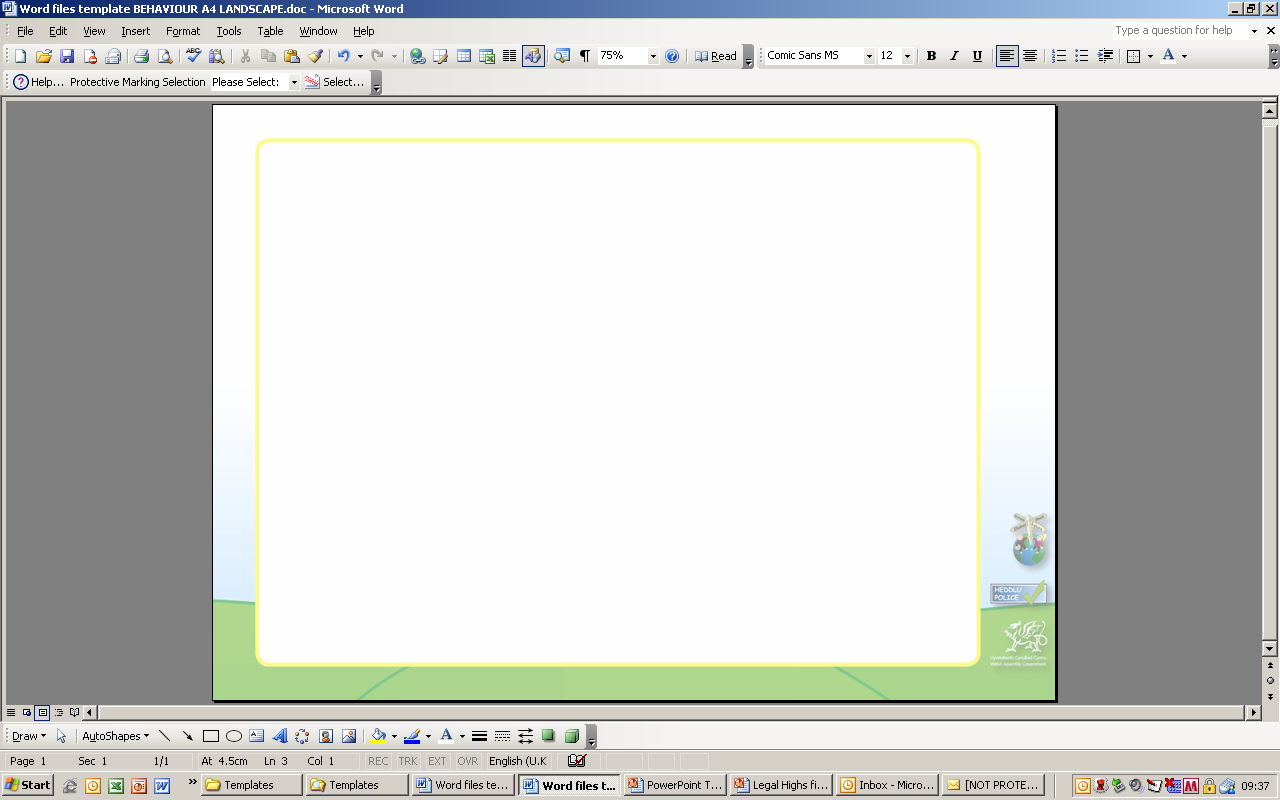 Beth allech chi wneud?
Rhowch y datganiadau mewn trefn
Mwyaf tebygol - cyntaf
Lleiaf tebygol - olaf
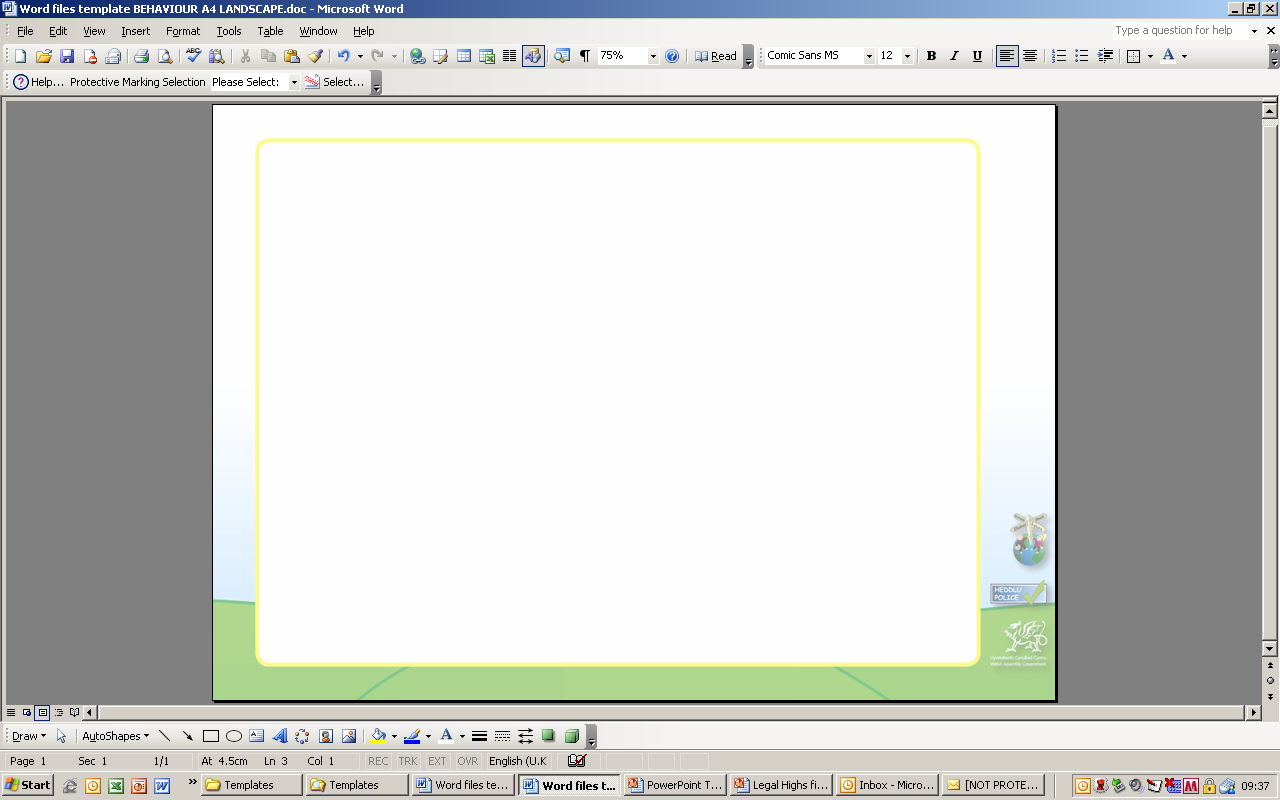 Ble yn yr ysgol ydych chi wedi
 gweld bwlio yn digwydd?
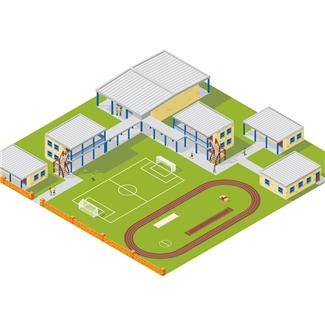 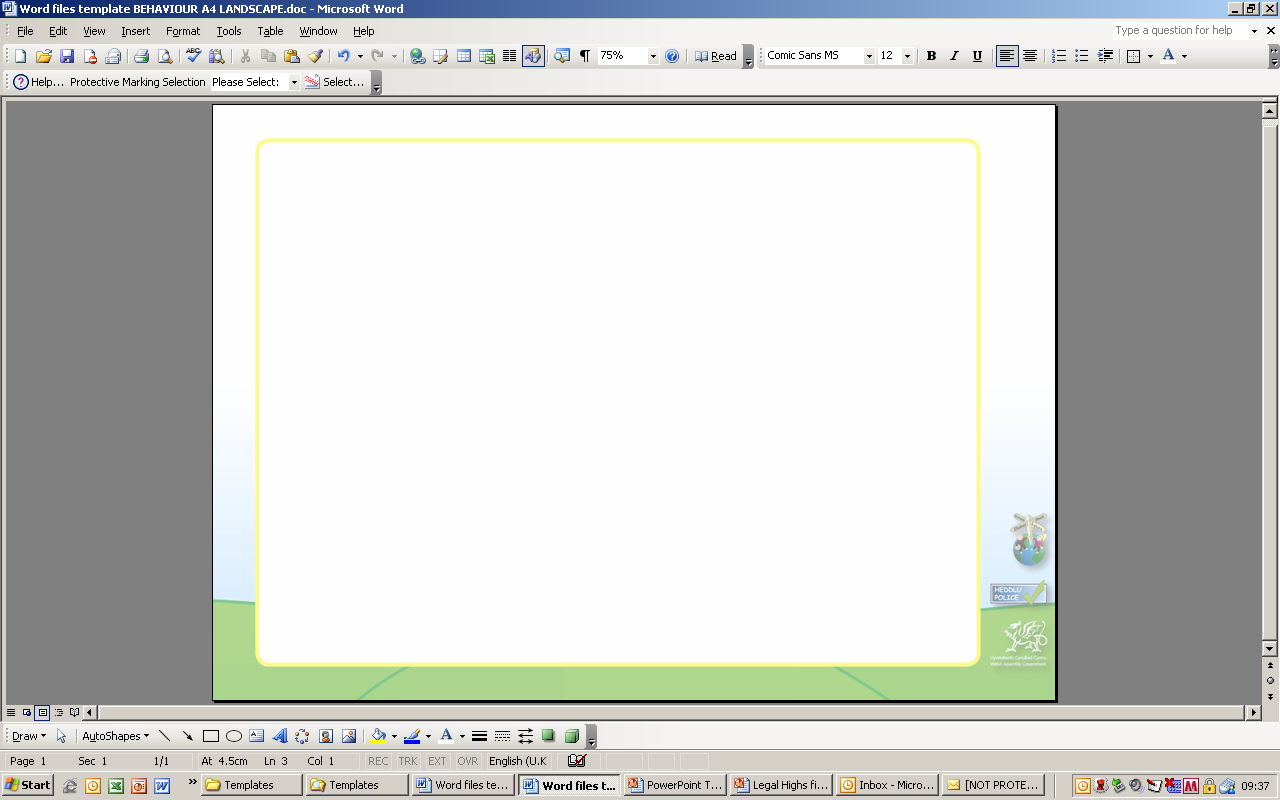 Wyddoch chi?
Bydd gwyliwr yn bresennol bron bob tro y bydd bwlio yn digwydd (8/10)
Bydd bwlio yn peidio mewn llai na 10 eiliad pan fydd cyfoedion (plant eraill) yn helpu
Yn yr iard bydd plant yn helpu i stopio bwlio – yn amlach nag oedolion